EVP Process - ERONET
EVP Process at ERO-Net
All Self-verified forms form NVSP, Mobile App.
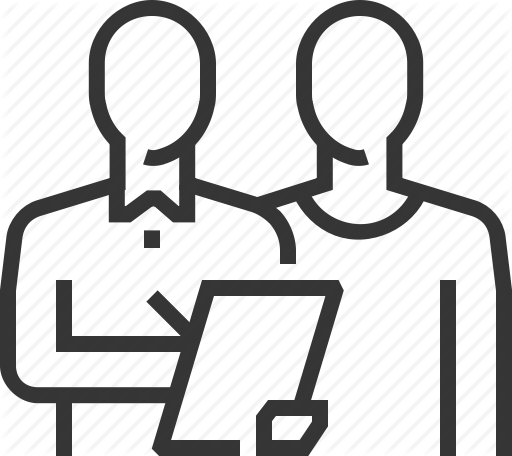 Generate  Verification check list
Remaining Elector, who has not verified themselves online
BLO Field verification
Operator Login
ERO Marked the Elector as Verified Elector on  UNPER
Verification report Submitted on ERONET along with form reference number (if any)
All details found correct on verification
After Approval, Elector is marked as verified
Form is digitized for further processing
Appropriate Form  collected by BLO
Detail not found correct
USER :  EVP Home page For Operator
Select Part
Generate Verification Checklist
Enter BLO Verification Report
Generate Report for ERO
Report on Feedback on Polling Station
ERO Home Page
Operator Verification Checklist generation
Verification Checklist Format
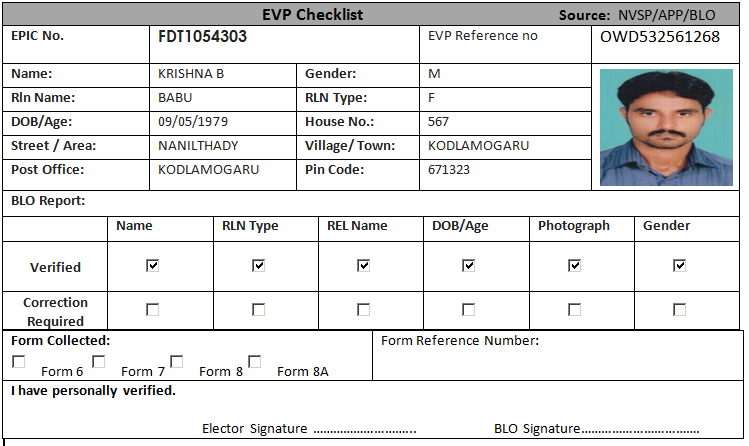 Verification Checklist Submission (Operator Level)
Verification Checklist Submission
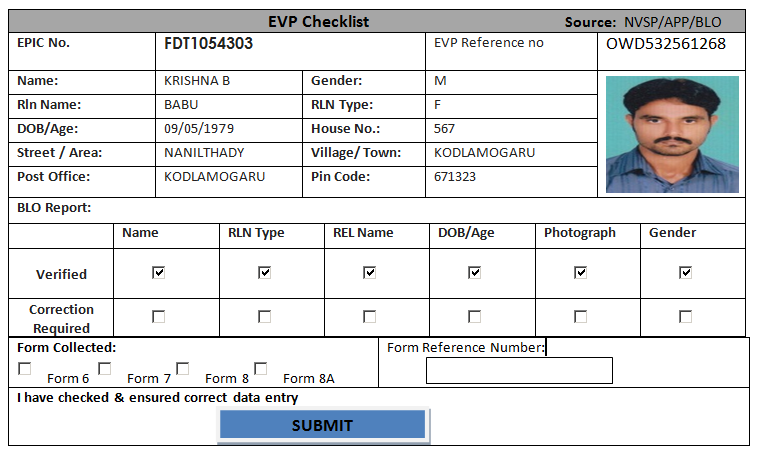 USER :  EVP Home page For ERO Login
HIGHLIGHTS
Total Elector’s
Number  of  request  received form NVSP
Number  of  Request  received form  Mobile App
Number  of  Request  received form NGSP
Elector Pending  for verification 
Elector verified by BLO
Elector detail collected & verified by BLO
No.  Of form collected
Form 6
Form 6A
Form 7
Form 8
Form 8A
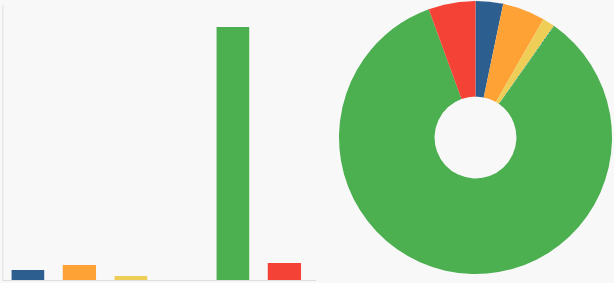 EVP Reports
Process Verified Report
Part Wise Report
EVP Verified List
ERO EVP Dashboard ( AC Wise)
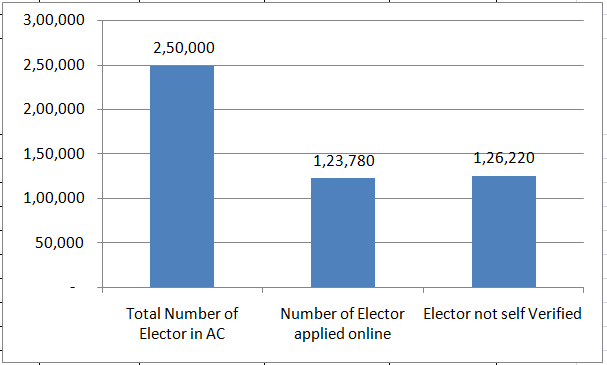 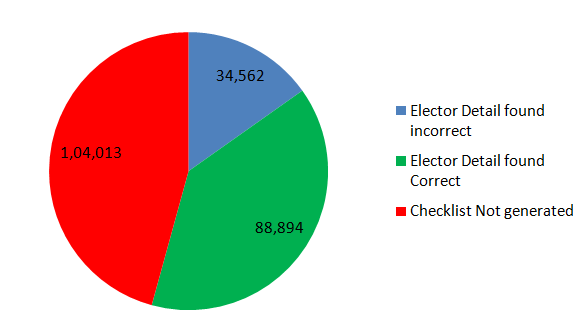 Polling Station Suggestions report
ERO EVP Verification screen
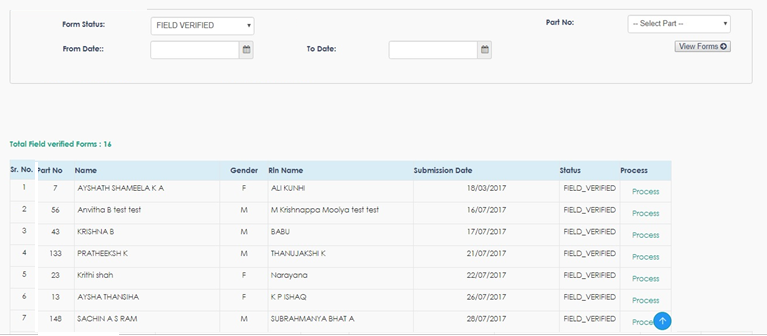 ERO EVP verified list
ERO EVP List( Part Wise)
DEO/CEO/ ECI EVP Dashboard
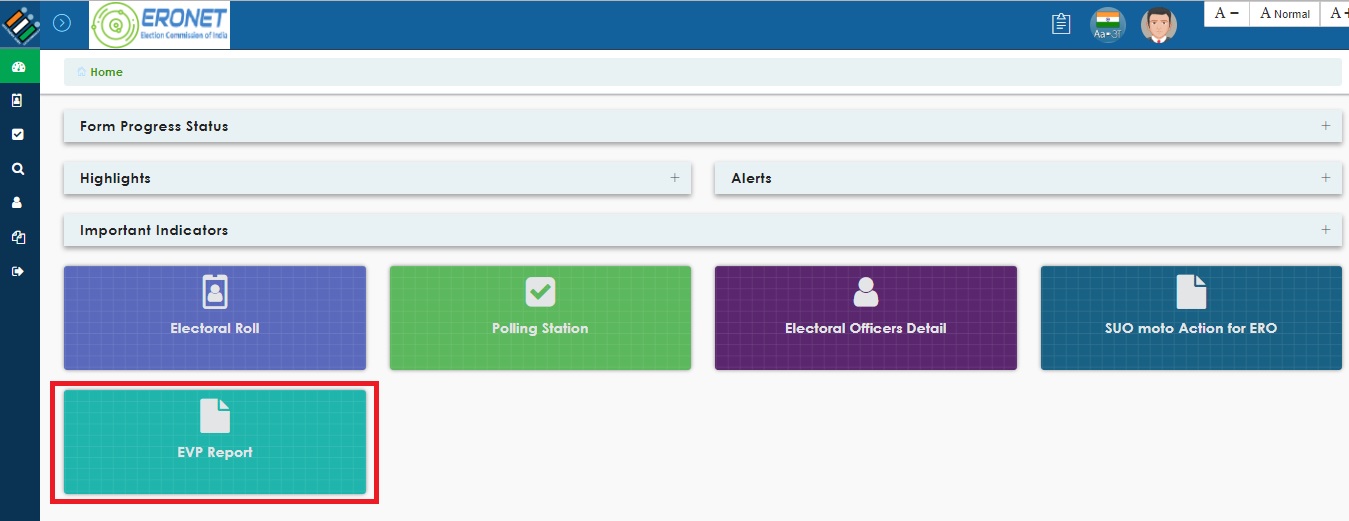 DEO/CEO/ ECI EVP Dashboard
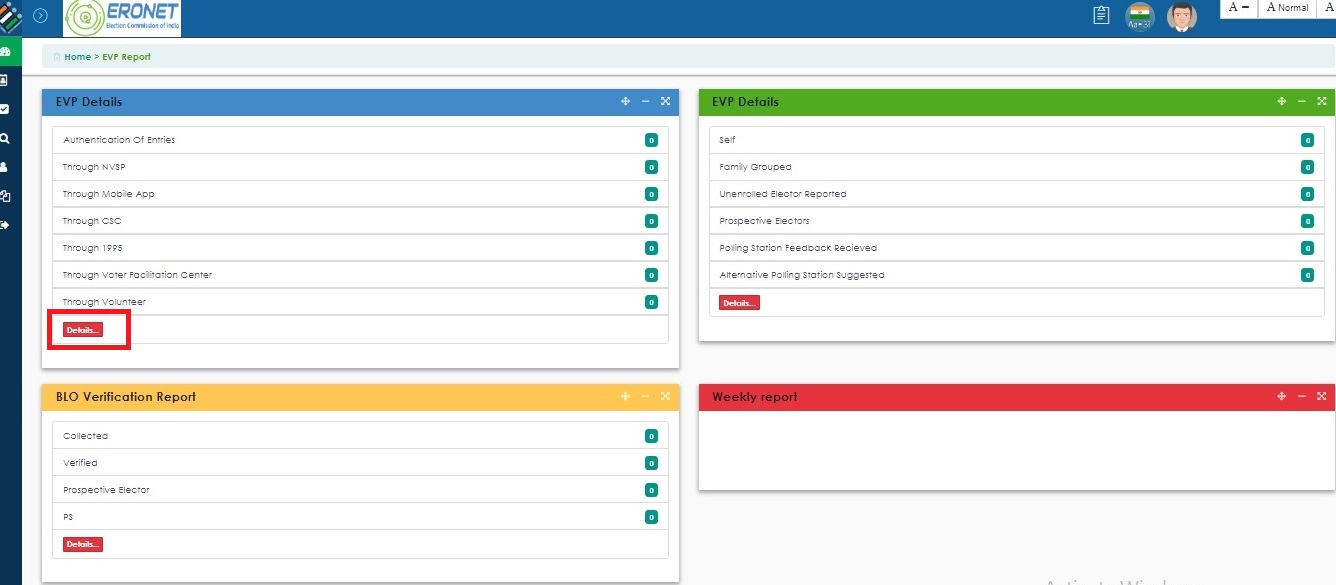 DEO/CEO/ ECI EVP Dashboard
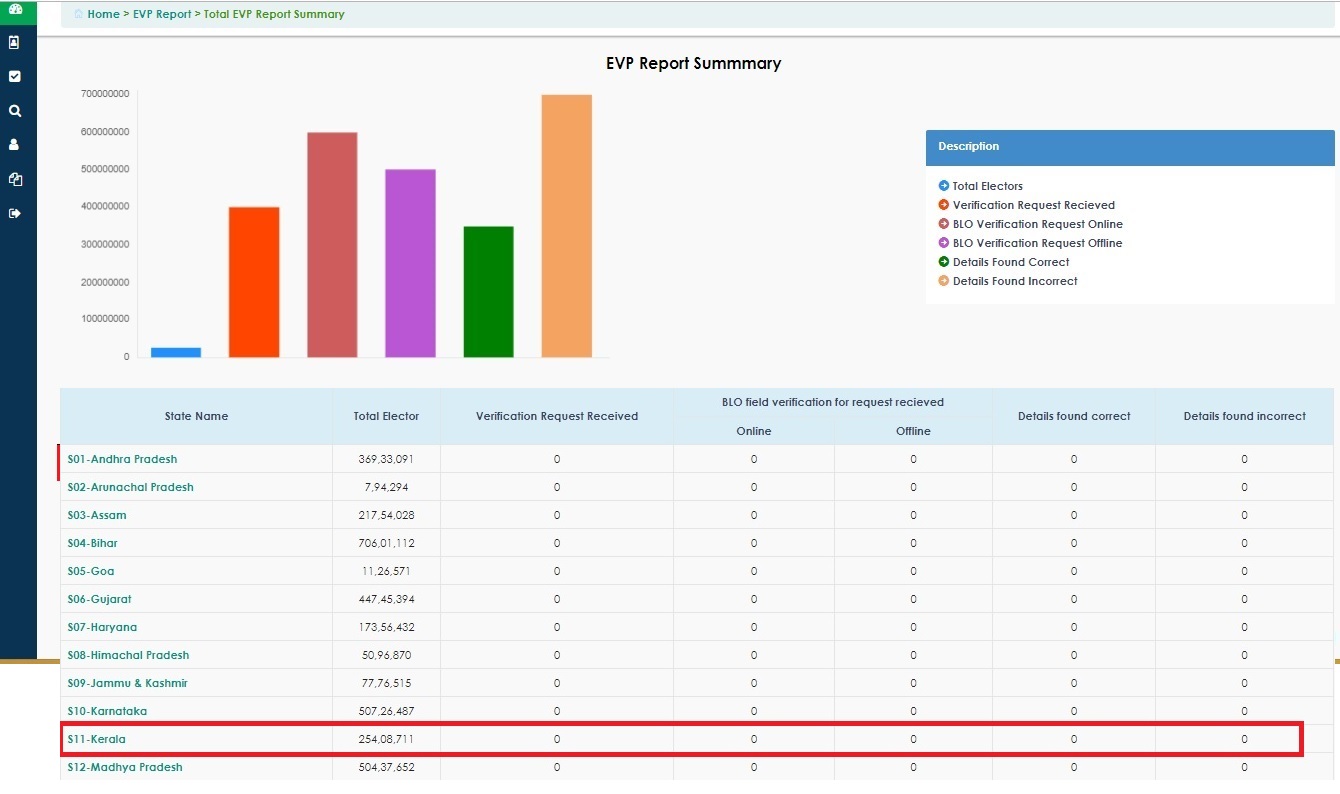 DEO/CEO/ ECI EVP Dashboard
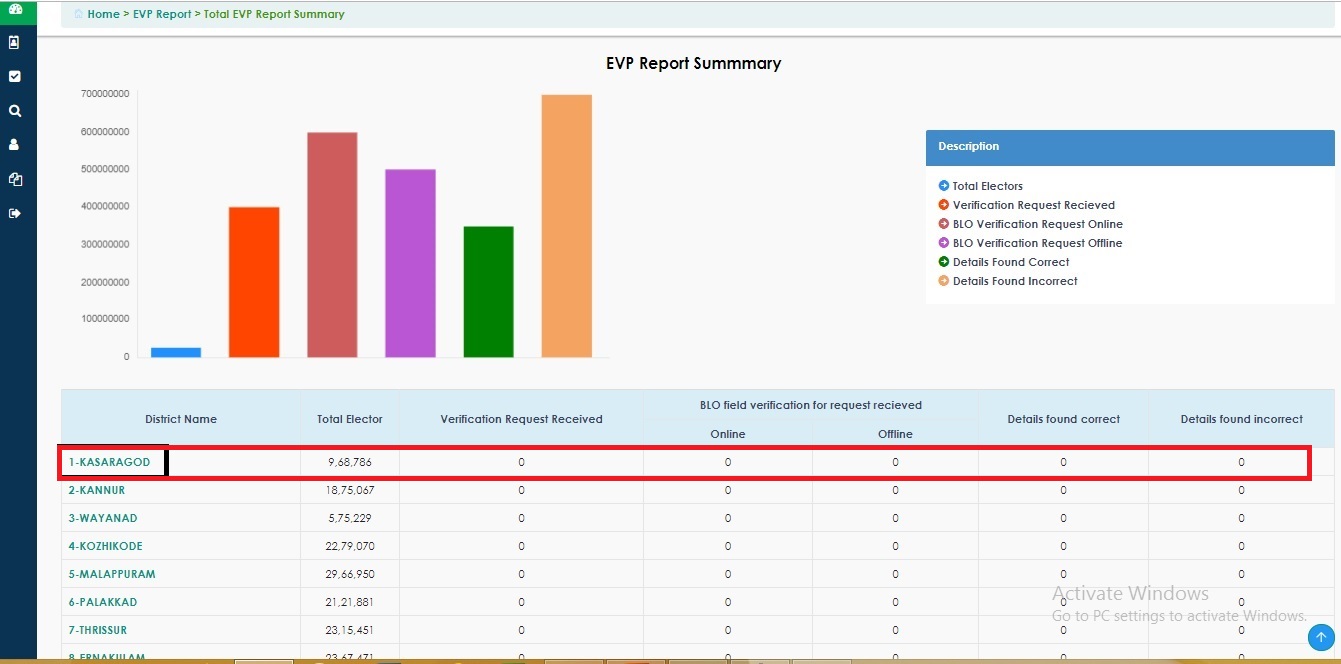 DEO/CEO/ ECI EVP Dashboard
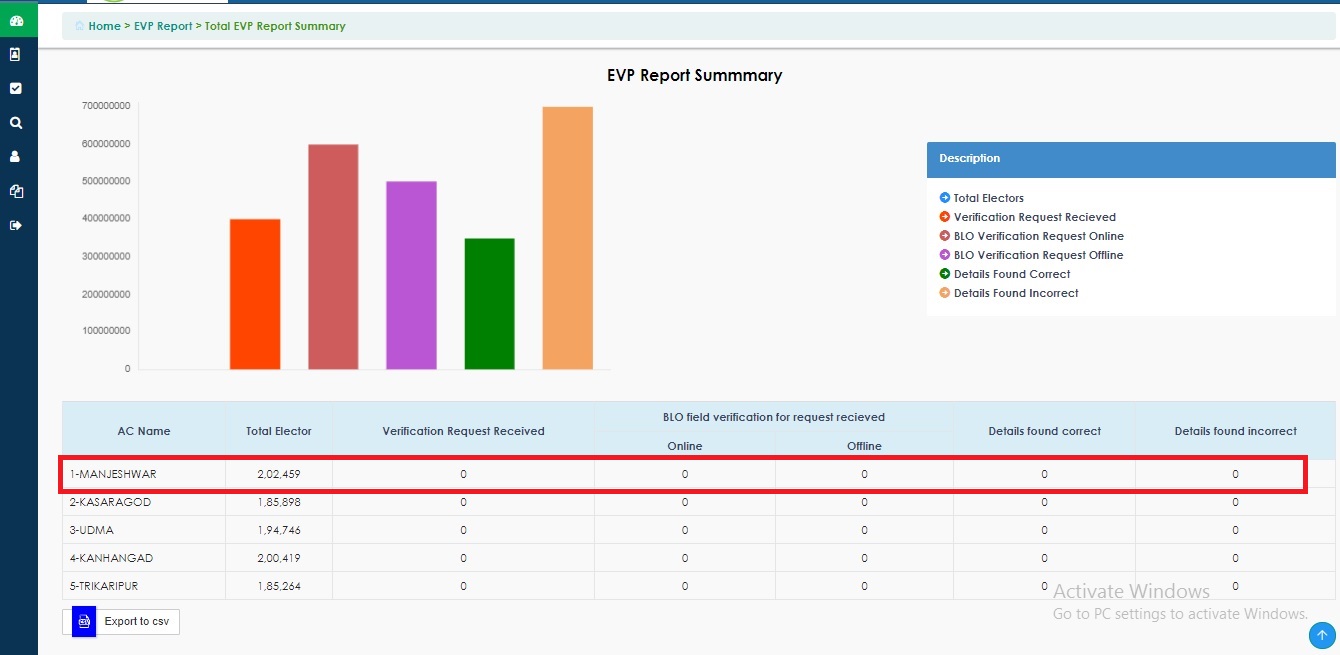 Thanks